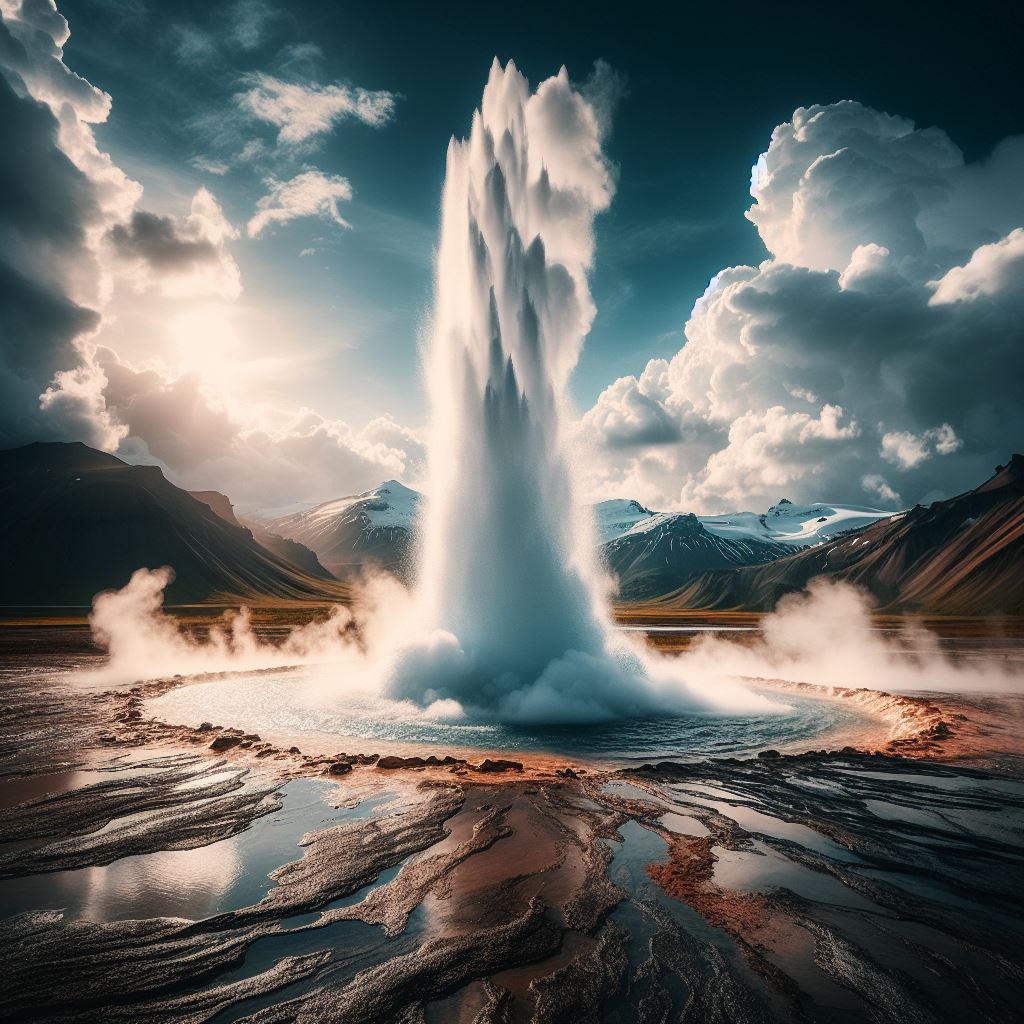 Islands tur 
07.08-11.08.2024
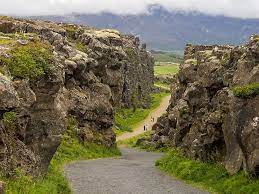 Onsdag
Kjøre turen starter i Keflavik
Kjører gjennom Hafnarfjördur-Reykjavik-Mosfellsbæ og stoppet på Thingvellir.
Torsdag
Kjørt til Mývatn med litt kryss og tvers kjøring til badested likt blå Lagune.
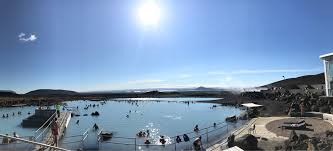 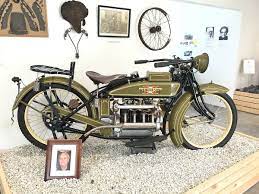 Fredag
Tur til Akureyri sjekke MC museum
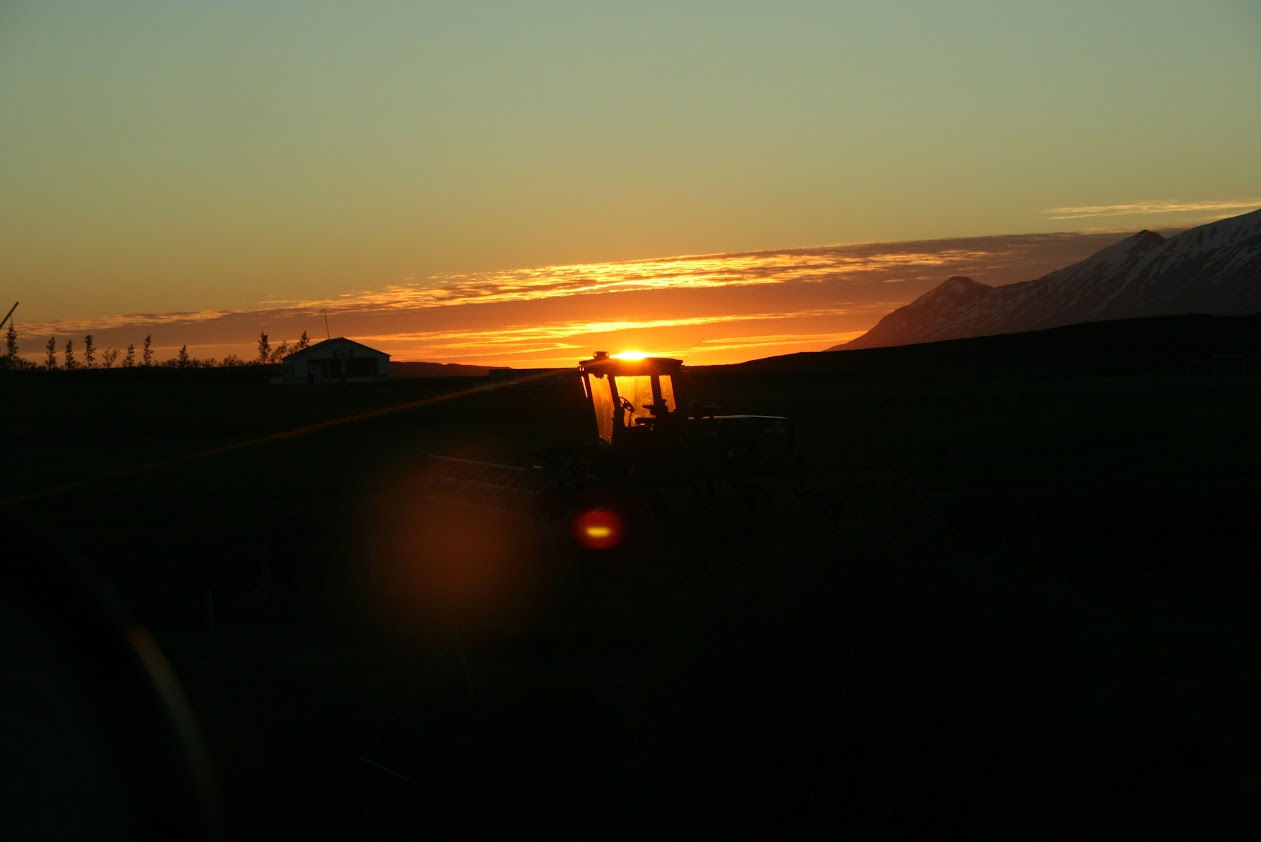 Lørdag
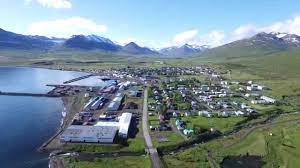 Kjørt til hjemme byen Dalvik stoppet og spist fiskesuppe ala mammaen min og vist dalen som Oløf er fra
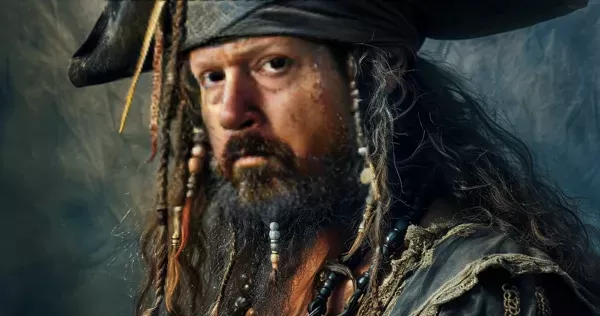 Takk for meg
Husk dere som ikke har registrert dere at gjøre det nå vi stenger for innmeldinger 10.mars.